ÂM NHẠC 6
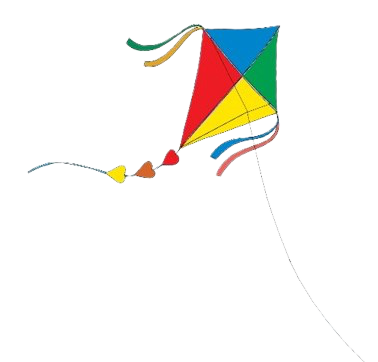 Giáo viên: Nguyễn Thị Thanh HòaTrường: THCS Vạn Điểm
EM YÊU ÂM NHẠC
Chủ đề 1
TIẾT 1
- Hát: Em yêu giờ học hát
- Lí thuyết âm nhạc: Các thuộc tính cơ bản của                     âm thanh có tính nhạc
- Trải nghiệm và khám phá: Tạo âm thanh minh họa cho các thuộc tính của âm thanh
1. Hát
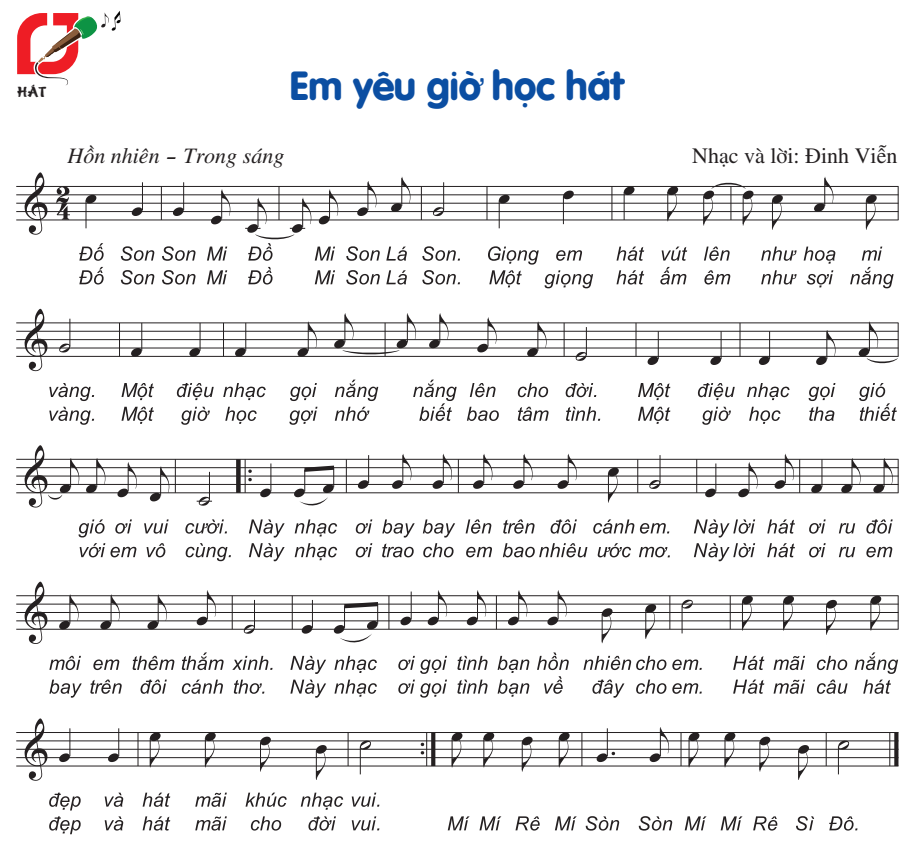 Tìm hiểu bài
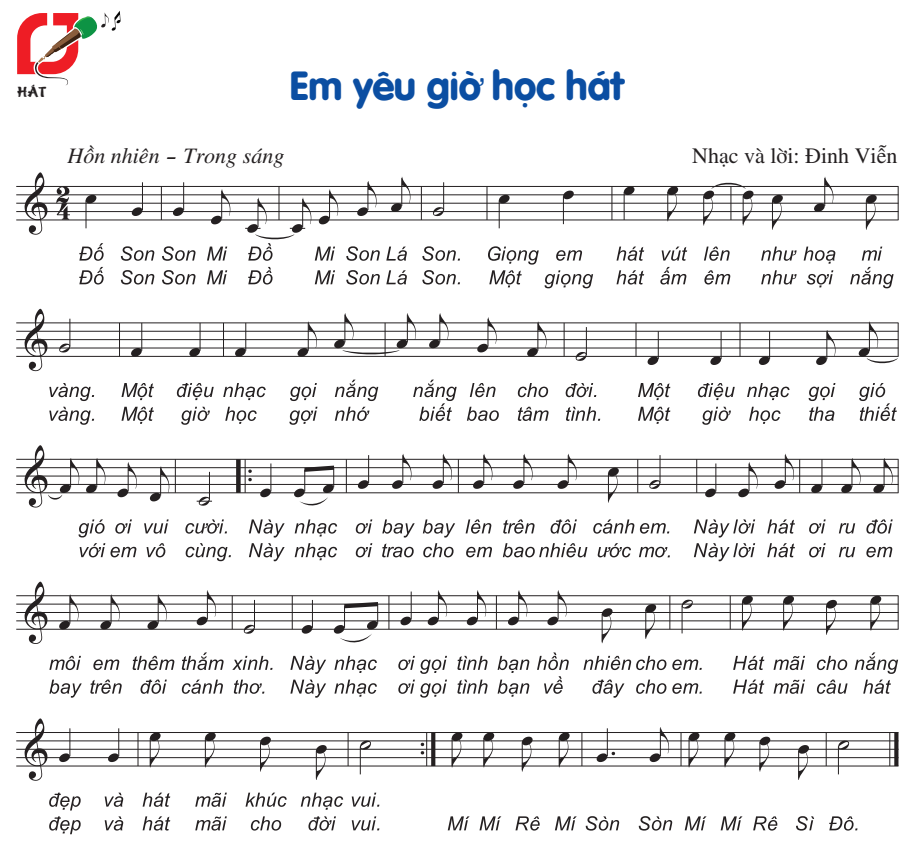 1. Bài hát được viết ở nhịp gì?
?
2. Tính chất của bài hát như thế nào?
3. Bài hát được chia thành mấy đoạn?
Tác giả và bài hát
- Đinh Viễn là một thầy giáo dạy Văn của ngành Giáo dục tỉnh Quảng Ninh. Ông đã sáng tác một số ca khúc cho thiếu nhi như: Em yêu giờ học hát, Khúc hát gọi trăng, Em vui trồng nụ trồng hoa, Nhịp khúc tuổi hồng, Nhớ lắm lời cô dạy, ...
- Bài Em yêu giờ học hát được ông sáng tác năm 1992 để hưởng ứng  cuộc thi sáng tác ca khúc cho thiếu nhi do Hội Nhạc sĩ Việt Nam tổ chức.
- Nội dung bài hát thể hiện cảm xúc dạt dào, niềm vui của tuổi thơ khi được hoà mình cùng điệu nhạc, lời ca.
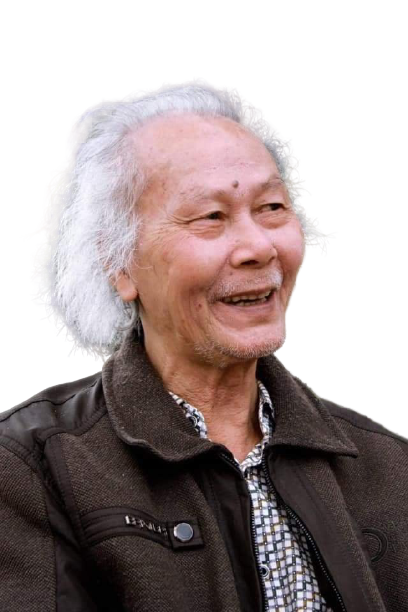 Nghe hát mẫu
Khởi động giọng
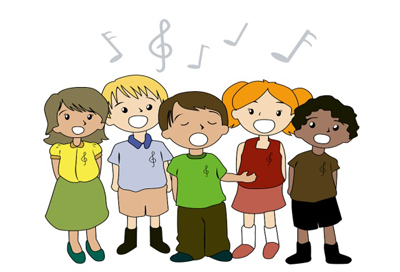 Học hát từng câu (lời 1)
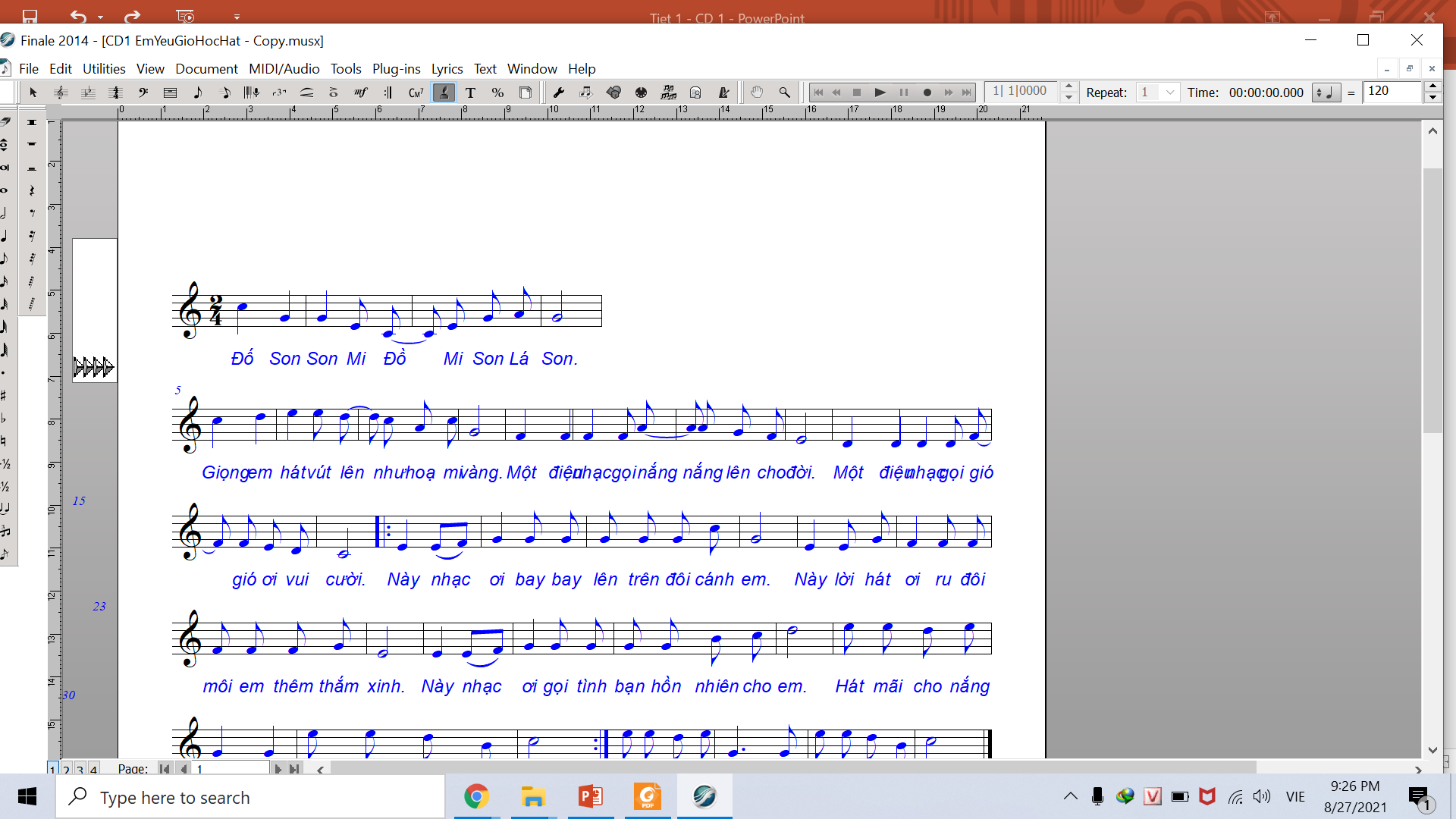 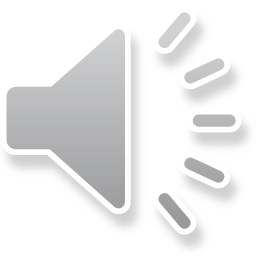 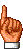 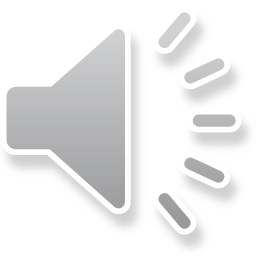 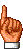 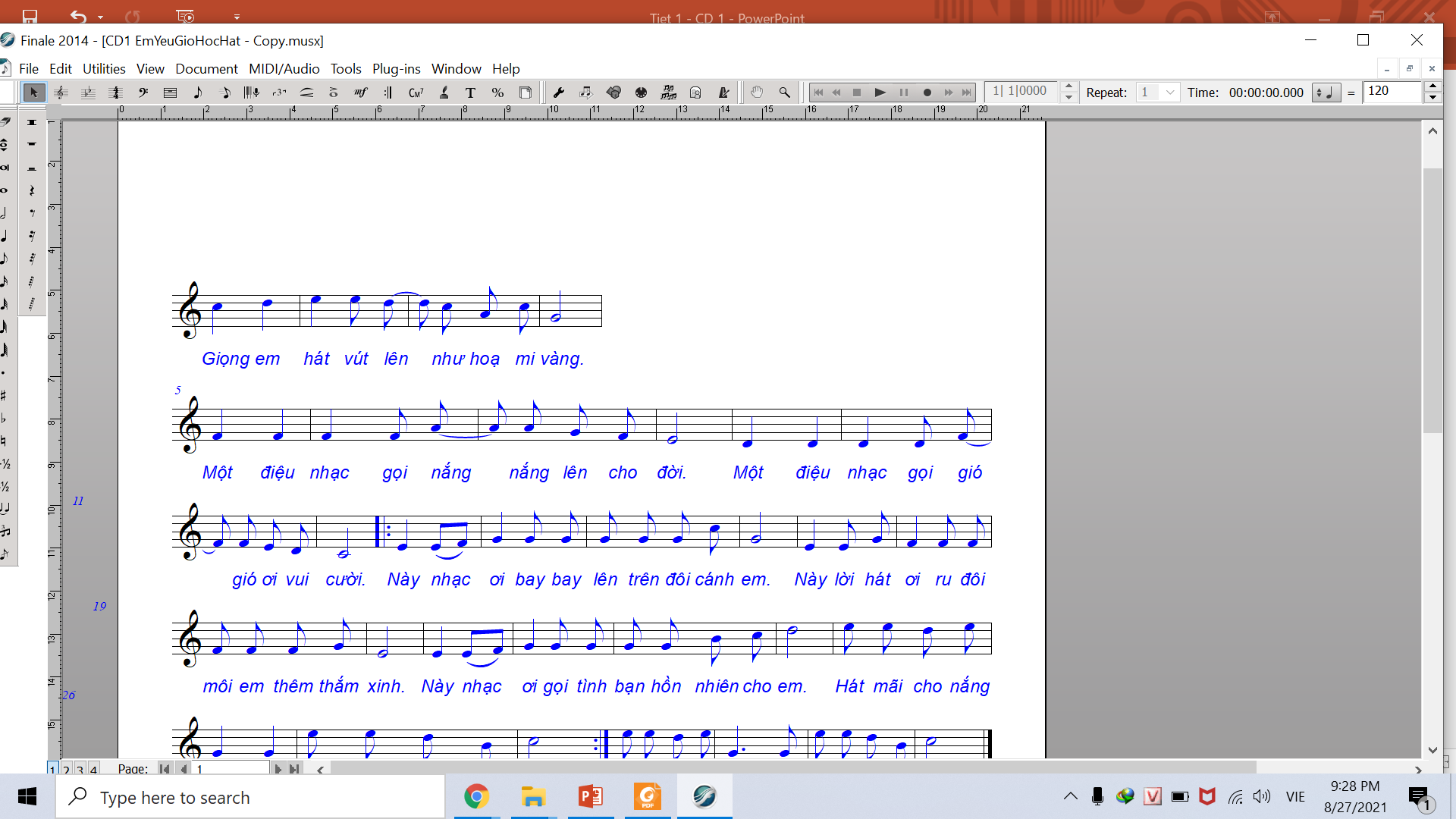 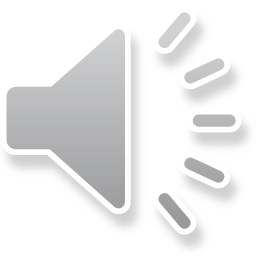 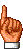 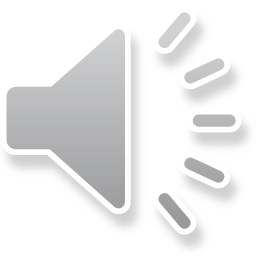 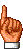 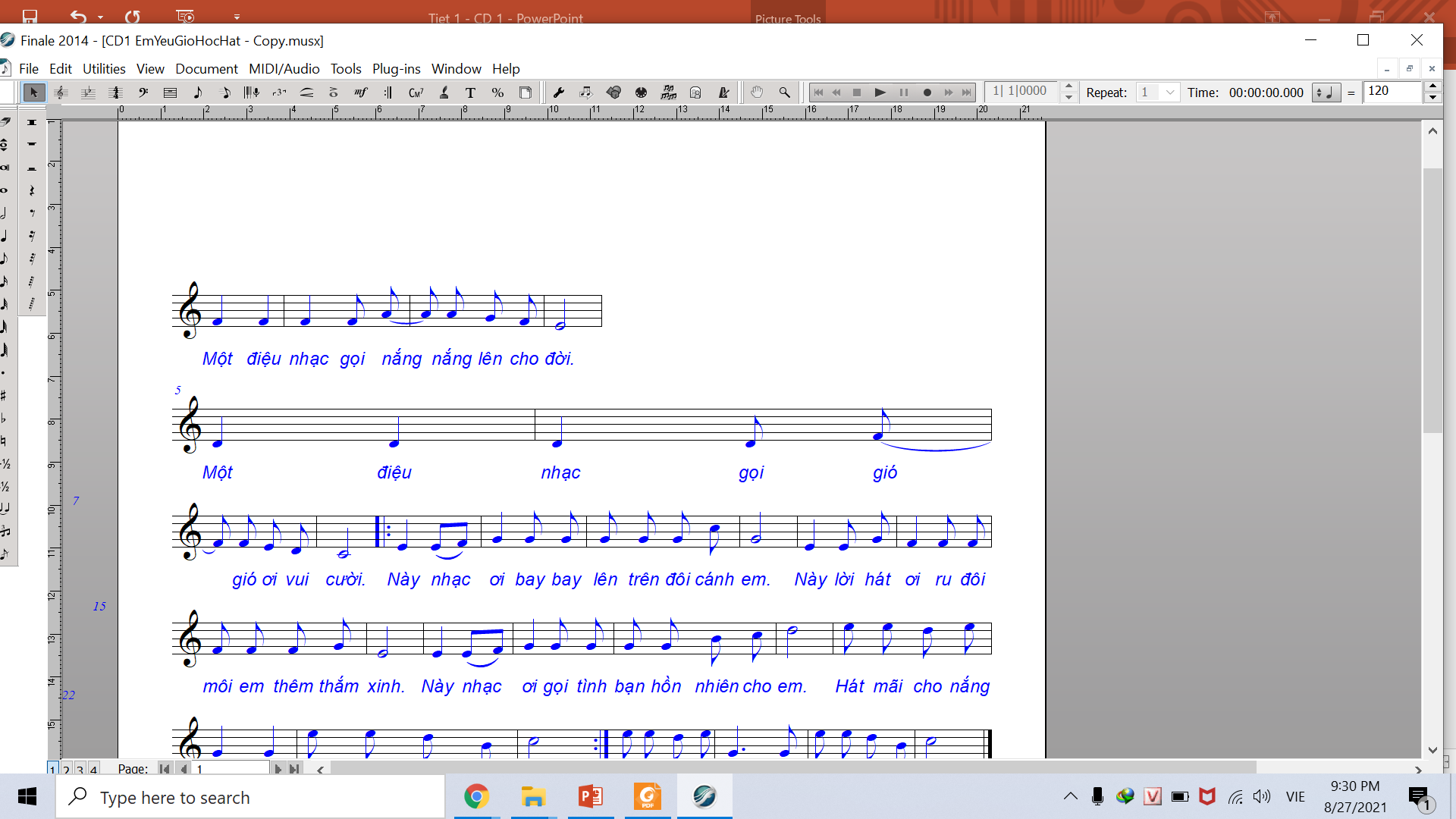 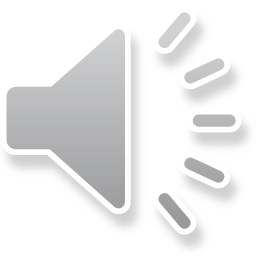 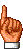 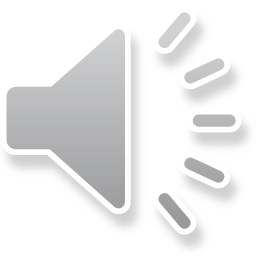 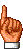 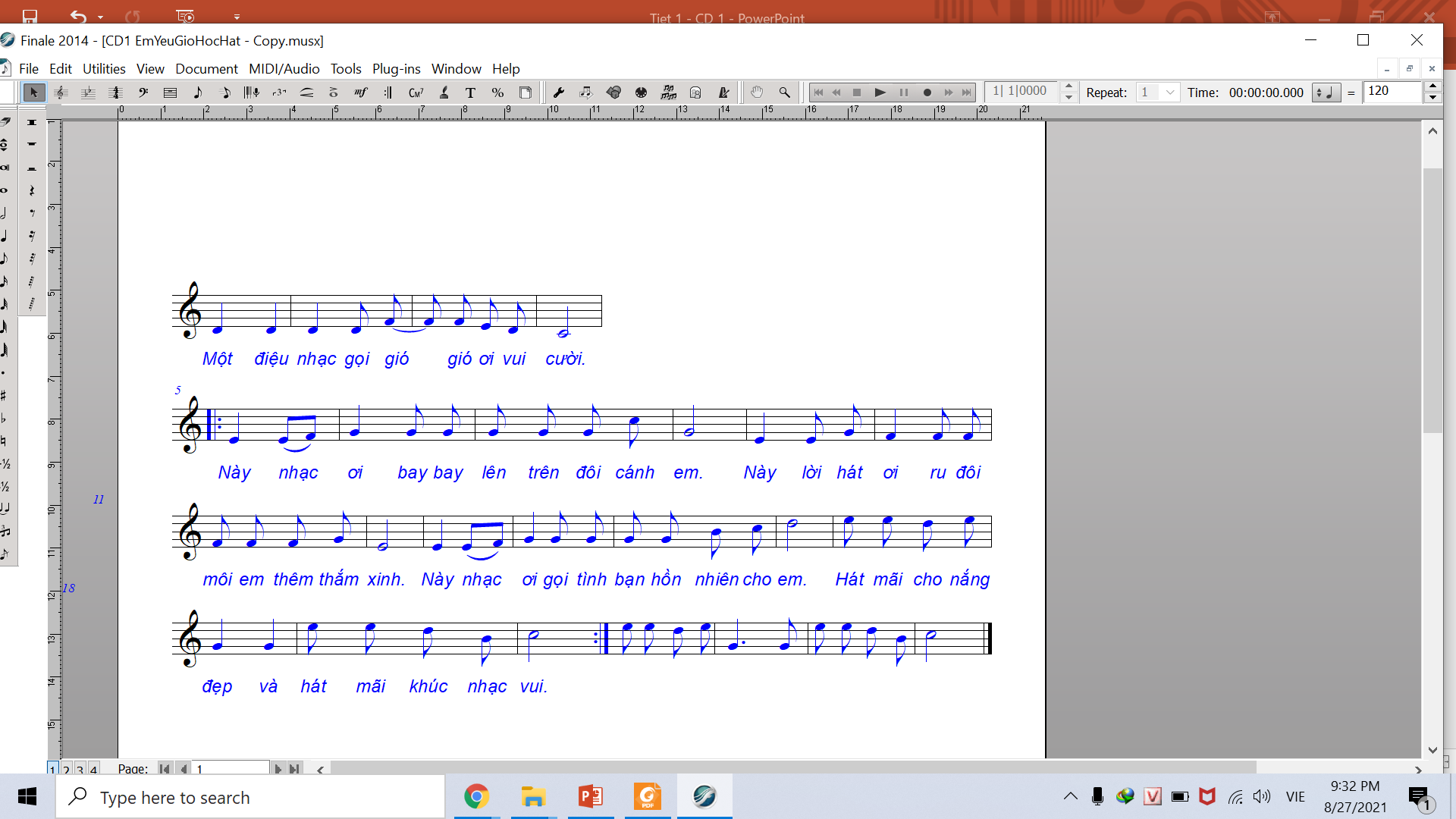 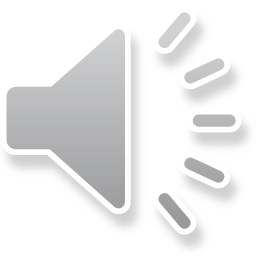 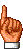 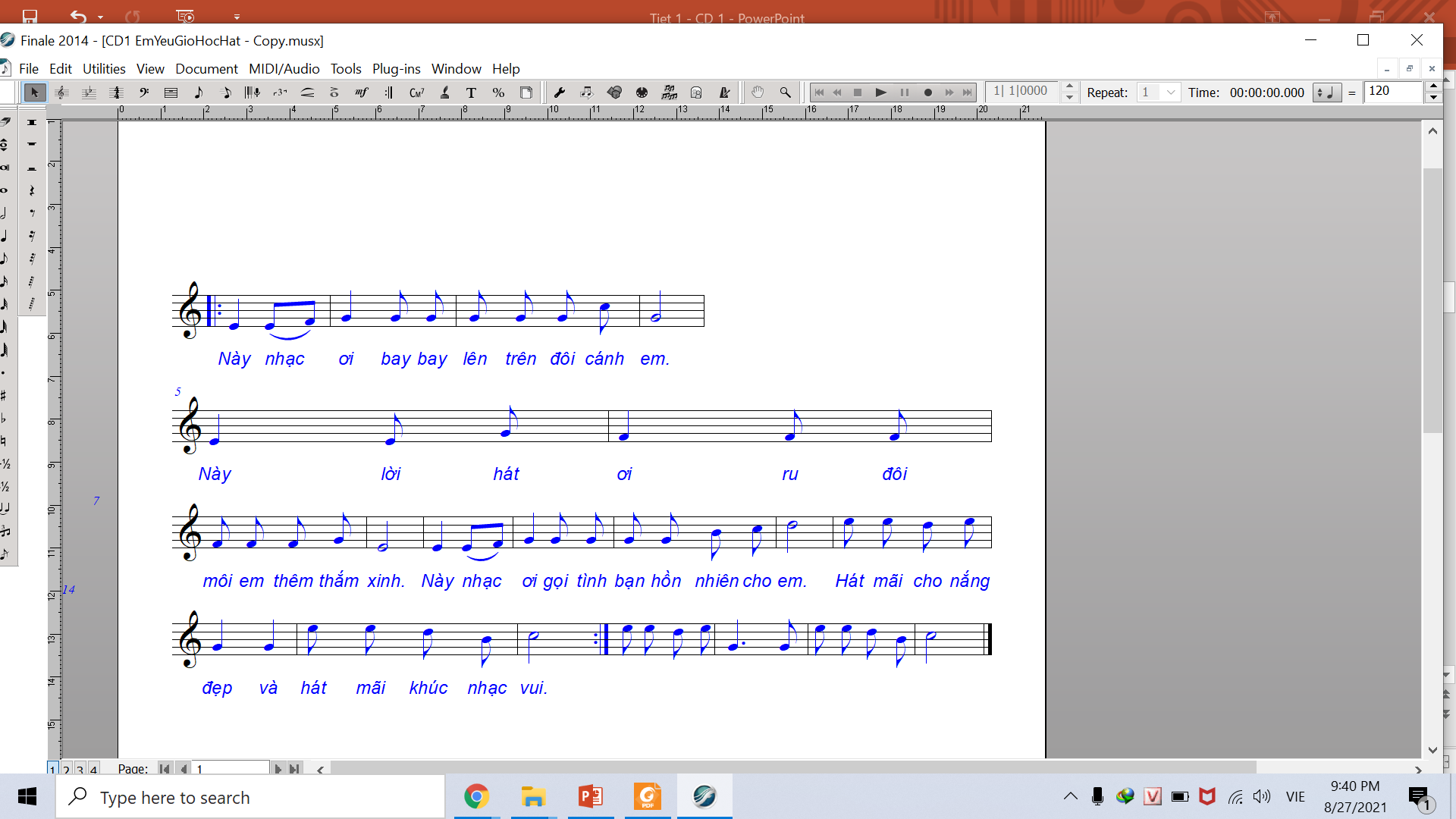 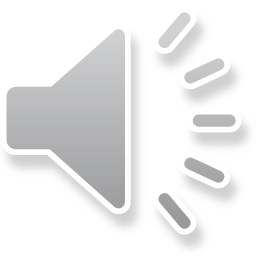 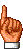 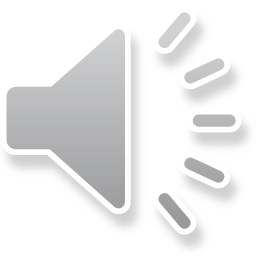 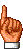 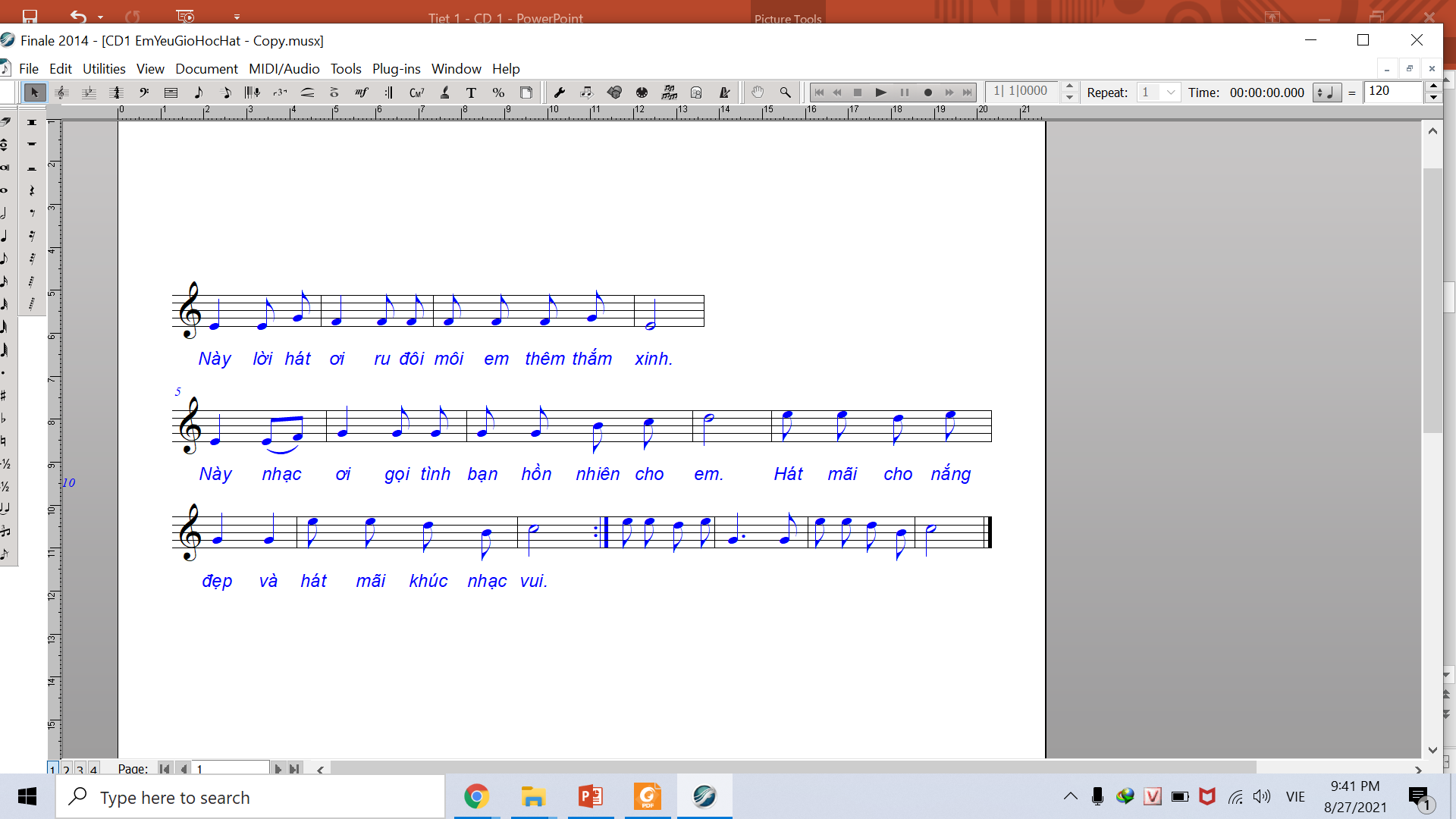 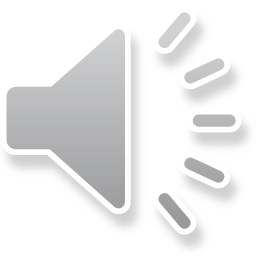 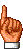 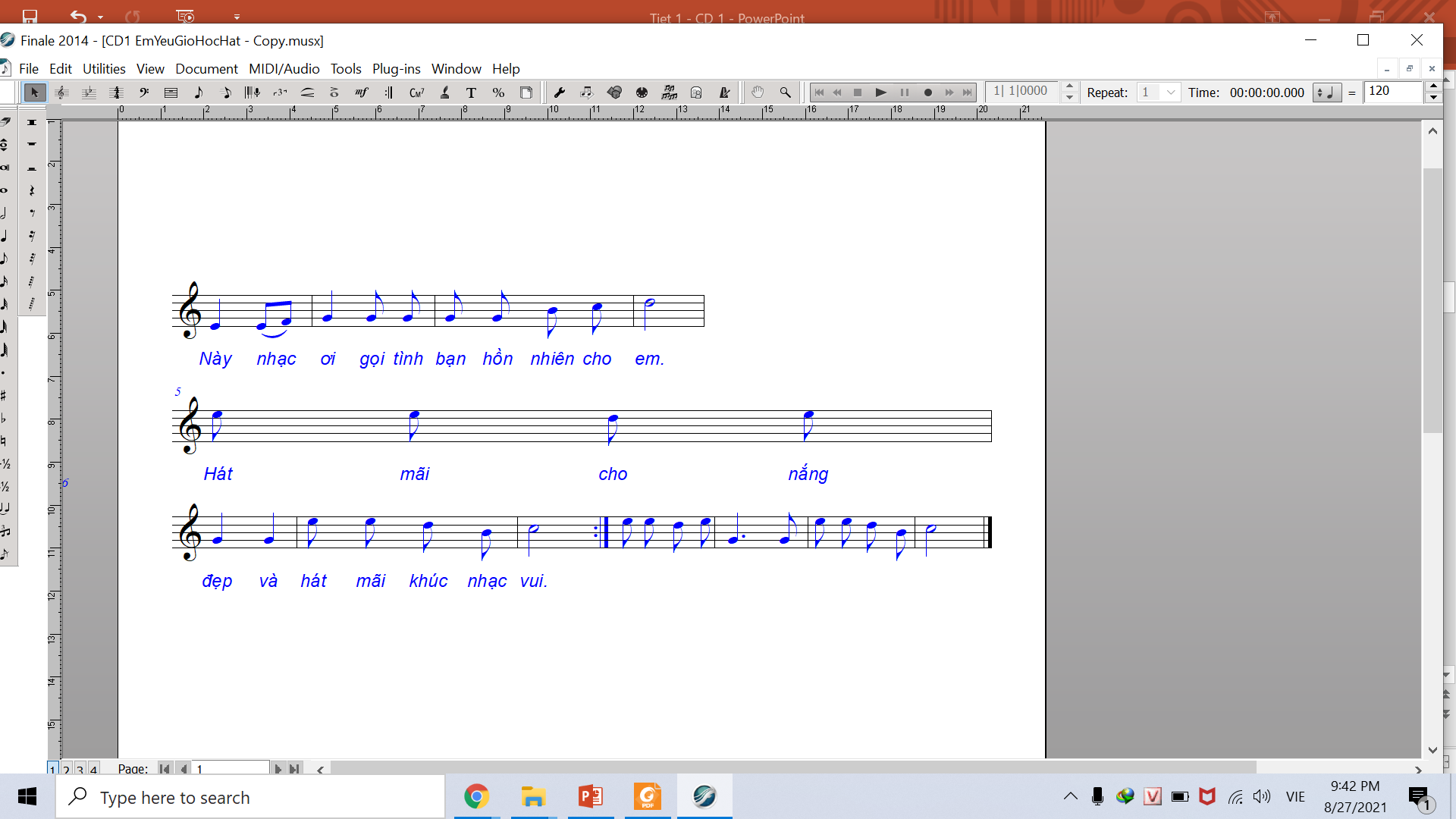 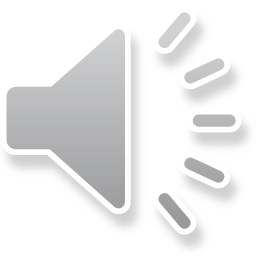 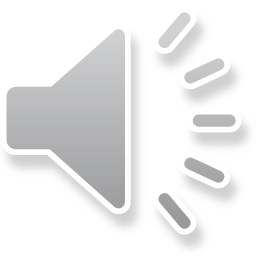 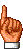 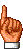 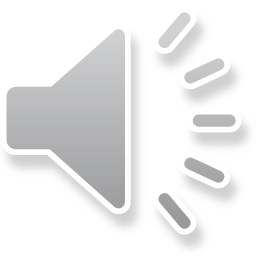 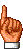 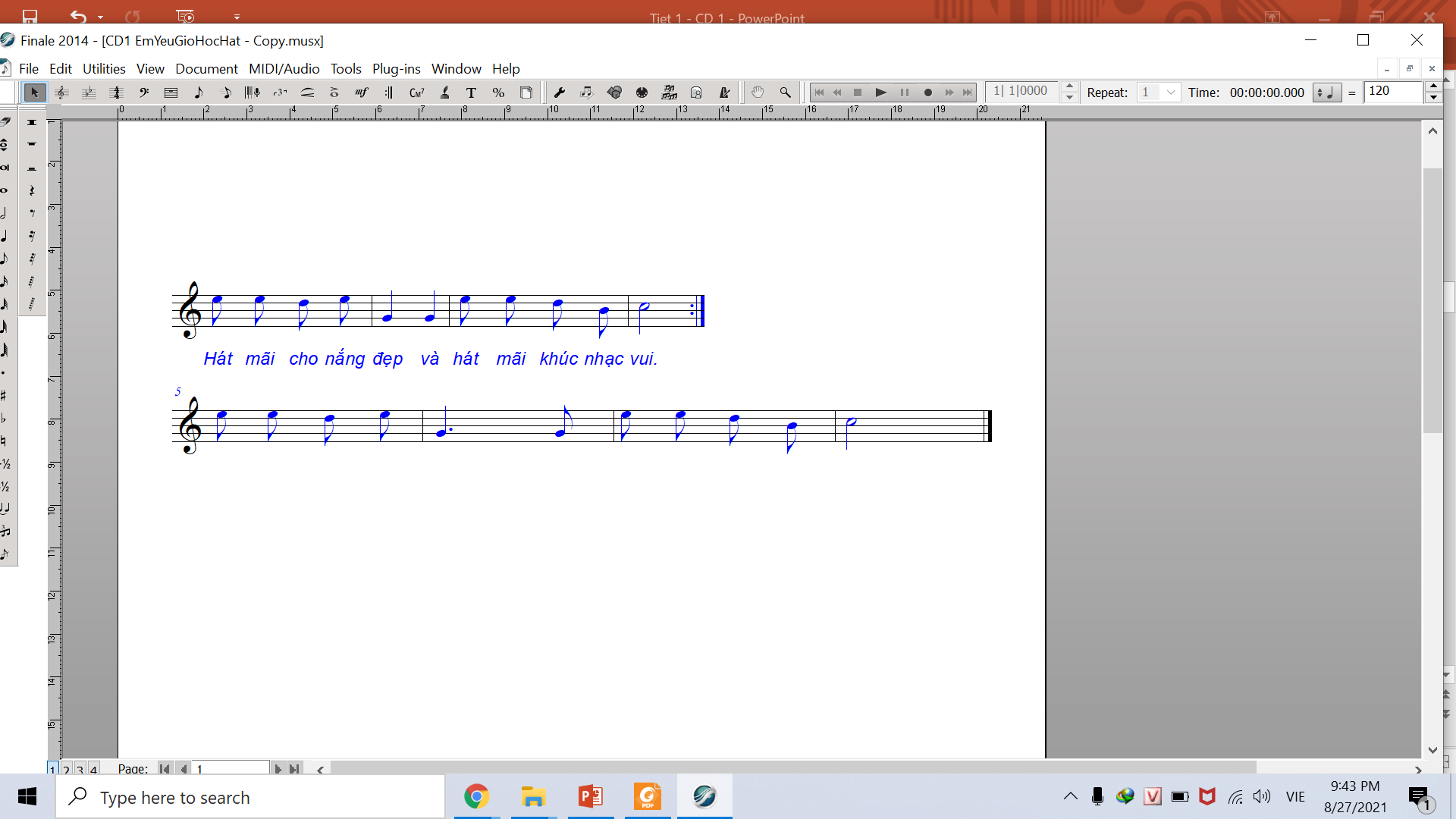 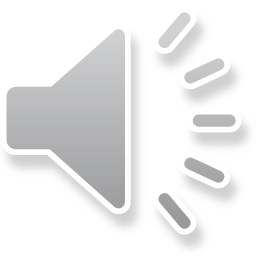 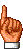 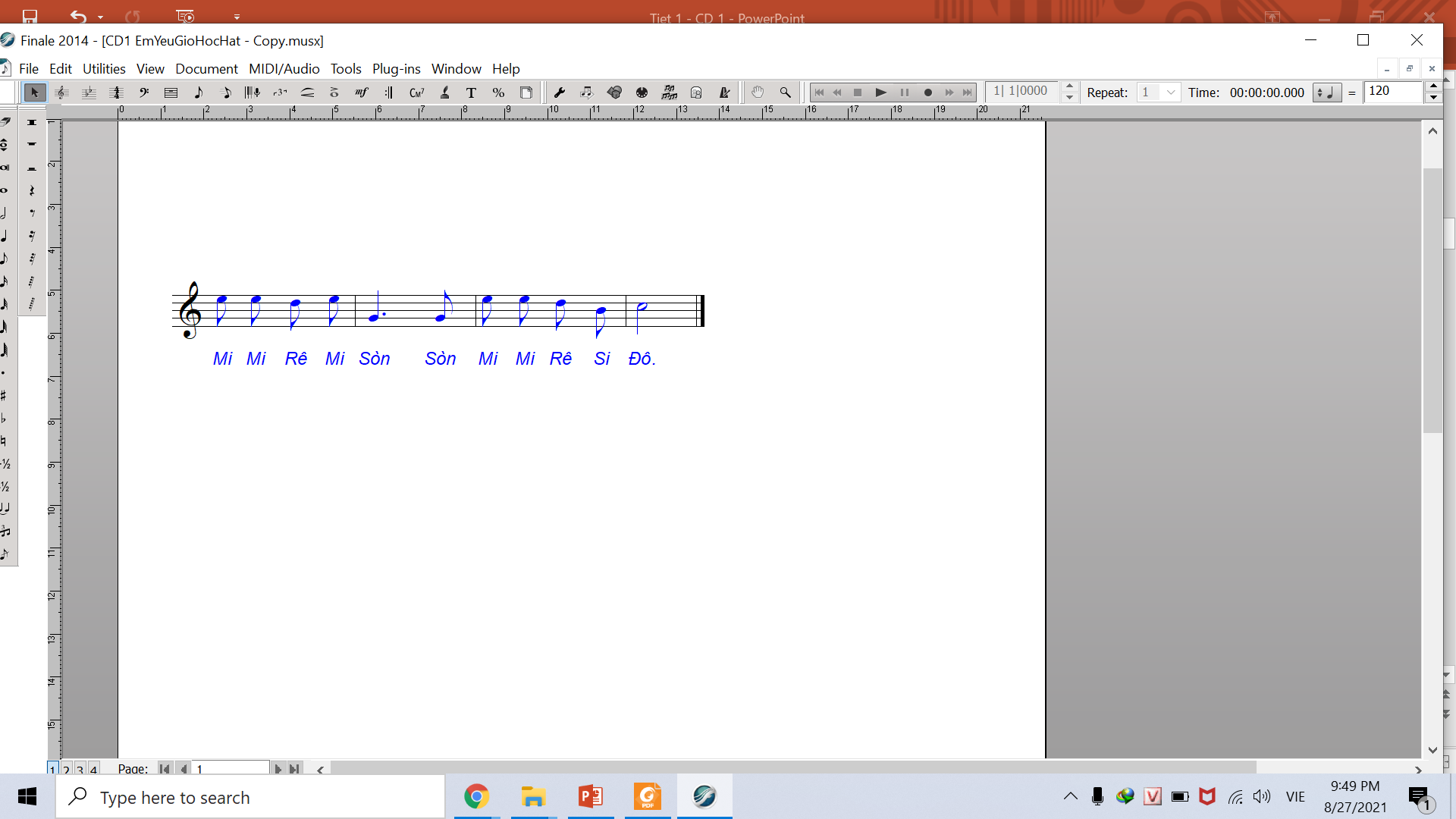 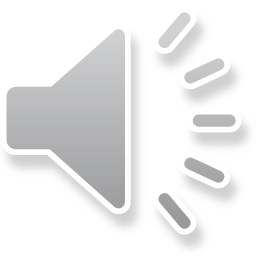 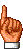 Hát hoàn chỉnh lời 1
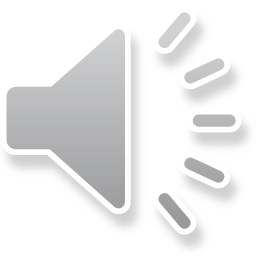 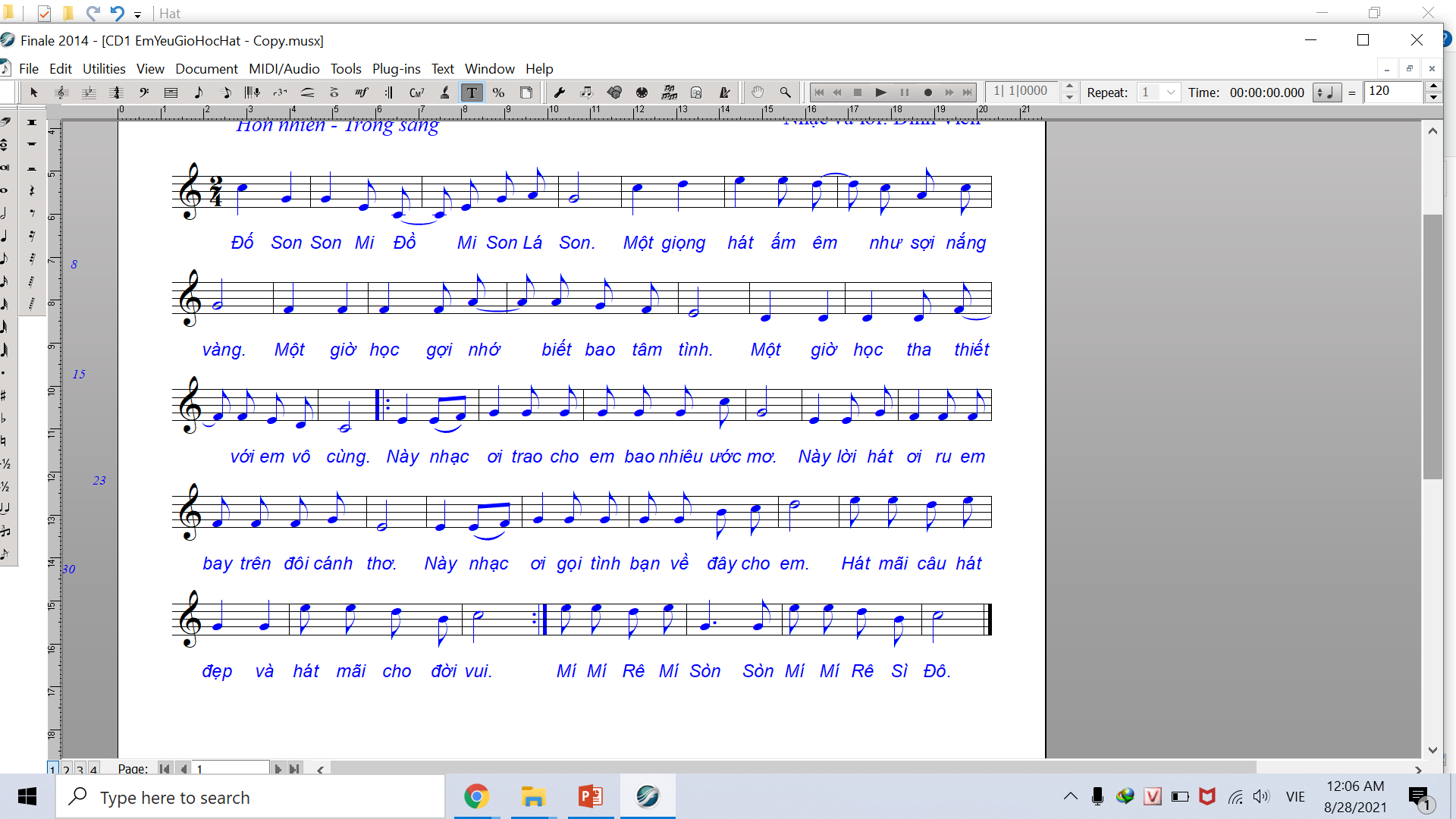 Đố    Son  Son  Mi     Đồ     Mi  Son Lá   Son.  Giọng em     hát   vút     lên   như   họa   mi
vàng.  Một   điệu  nhạc   gọi   nắng     nắng   lên   cho    đời.      Một     điệu  nhạc  gọi  gió
gió  ơi  vui  cười.    Này  nhạc  ơi  bay  bay  lên  trên  đôi cánh em. Này  lời  hát  ơi  ru  đôi
môi em thêm thắm xinh.  Này  nhạc  ơi  gọi  tình bạn  hồn nhiên cho em.  Hát  mãi cho nắng
đẹp   và  hát  mãi  khúc  nhạc vui.          Mí Mí  Rê  Mí  Sòn     Sòn Mí Mí  Rê   Sì   Đô
Học hát lời 2
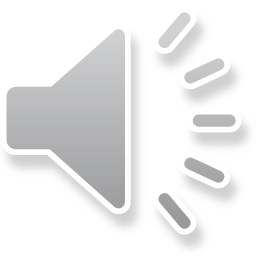 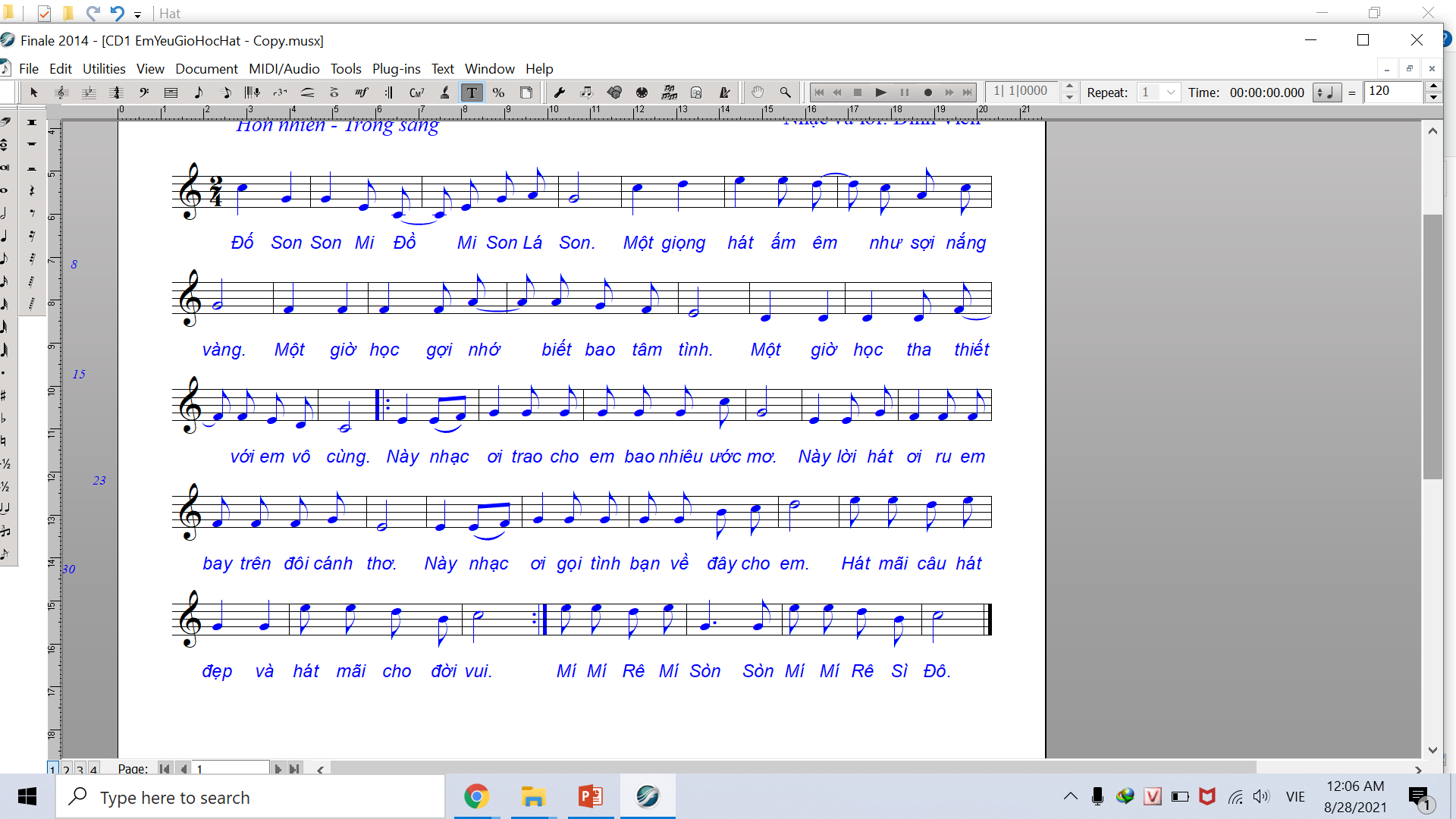 Hát hoàn chỉnh cả bài
2. Lí thuyết âm nhạcCác thuộc tính cơ bản của âm thanh có tính nhạc
Một số ví dụ về âm thanh:
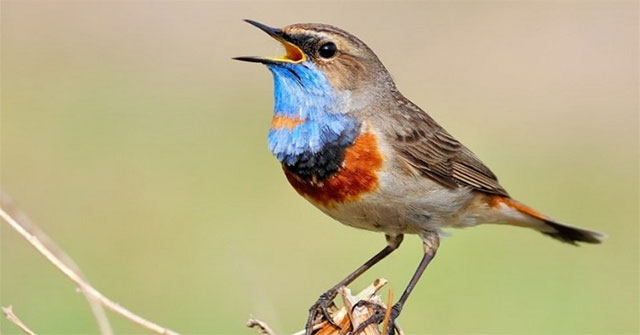 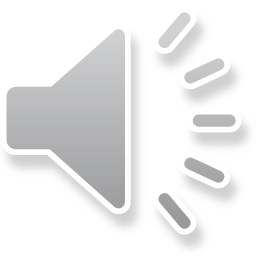 Tiếng chim hót




Tiếng suối chảy




Tiếng sấm sét
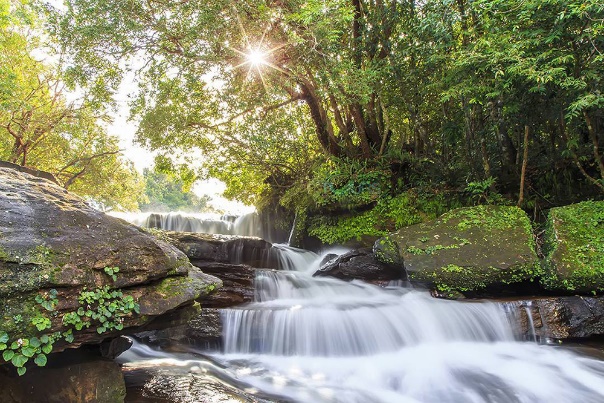 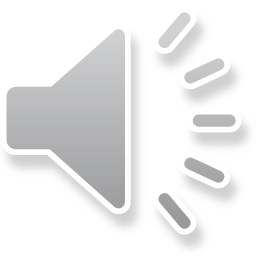 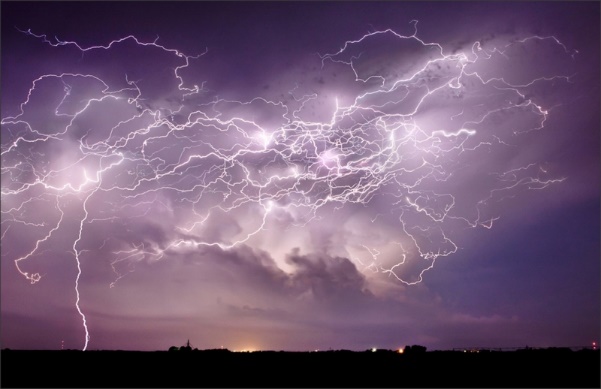 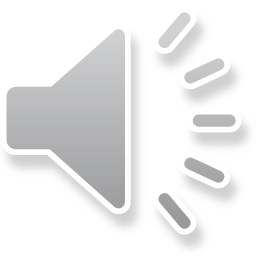 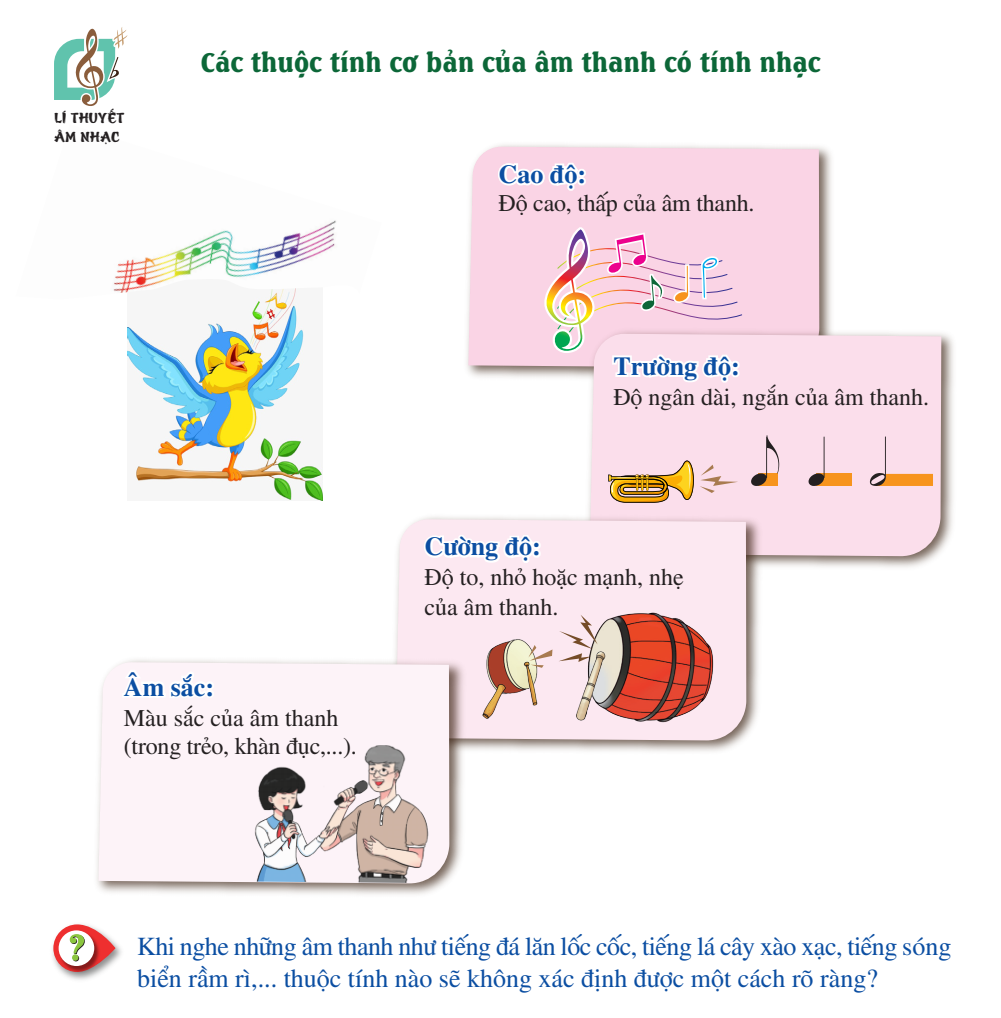 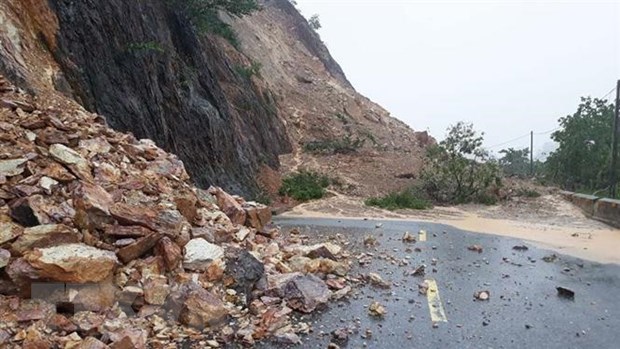 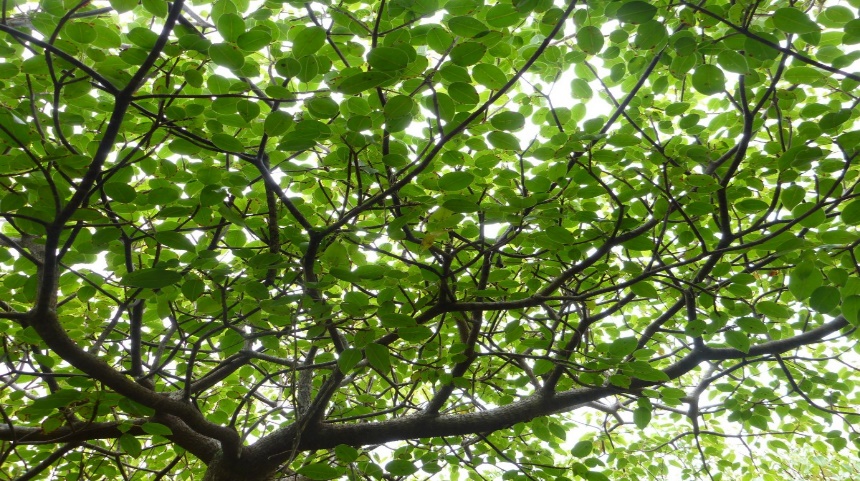 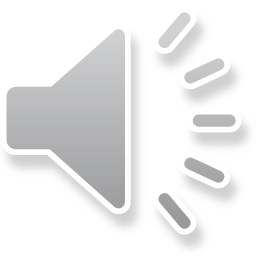 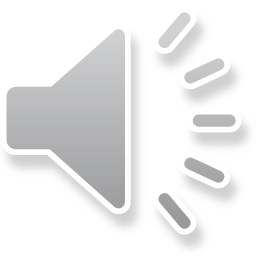 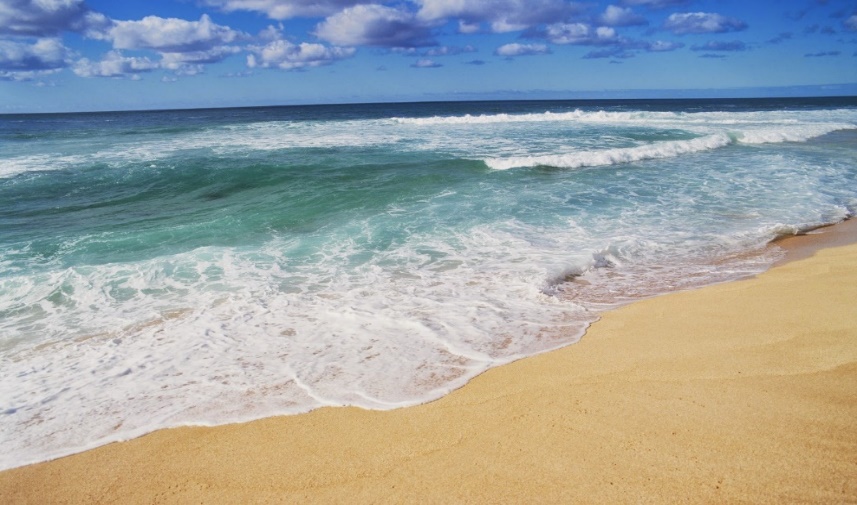 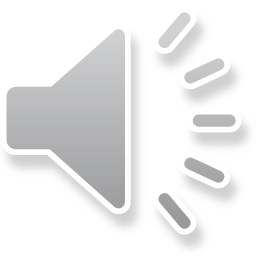 3.Trải nghiệm và khám phá
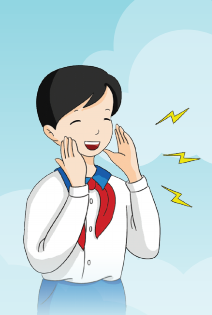 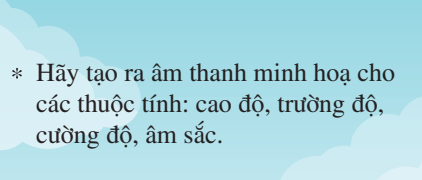 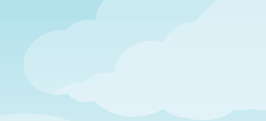 Dặn dò về nhà
- Tập hát bài Em yêu giờ học hát; thuộc lời ca.
- Tìm thêm các ví dụ minh hoạ cho 4 thuộc tính của âm thanh.
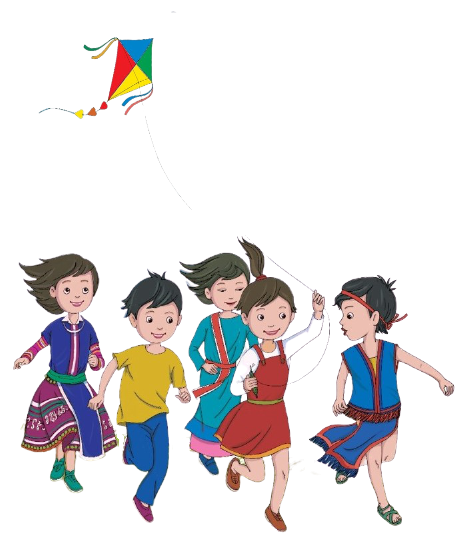